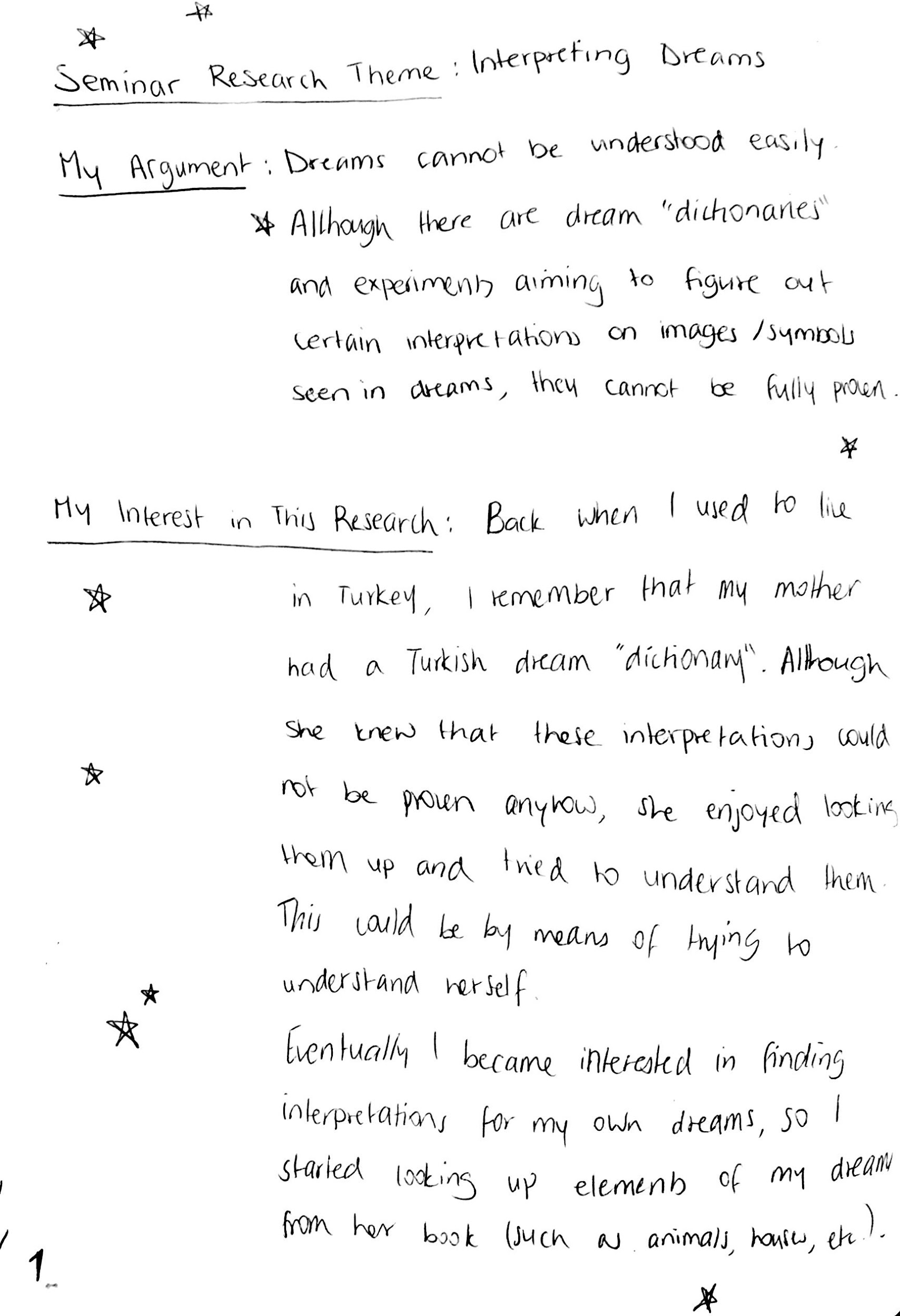 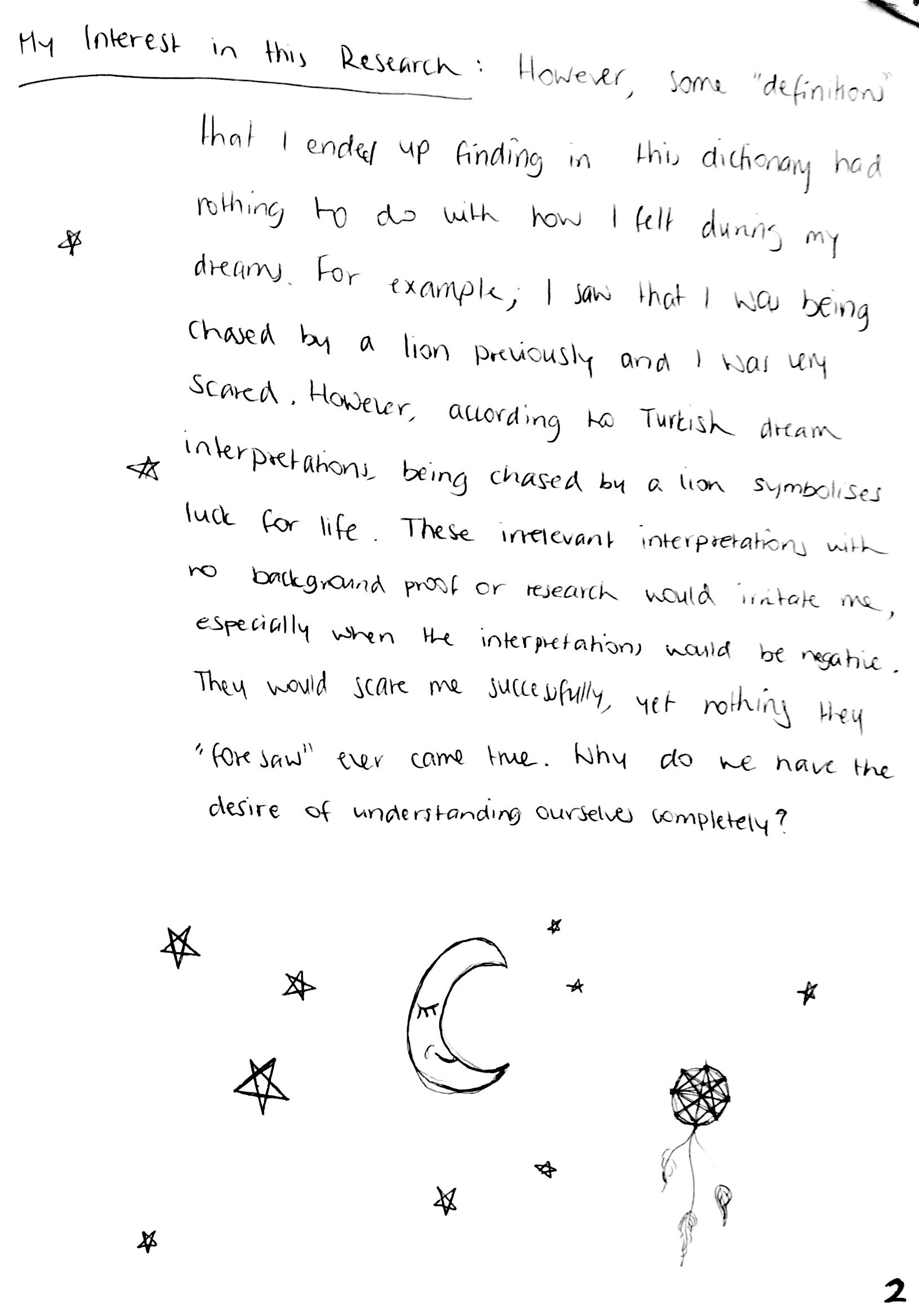 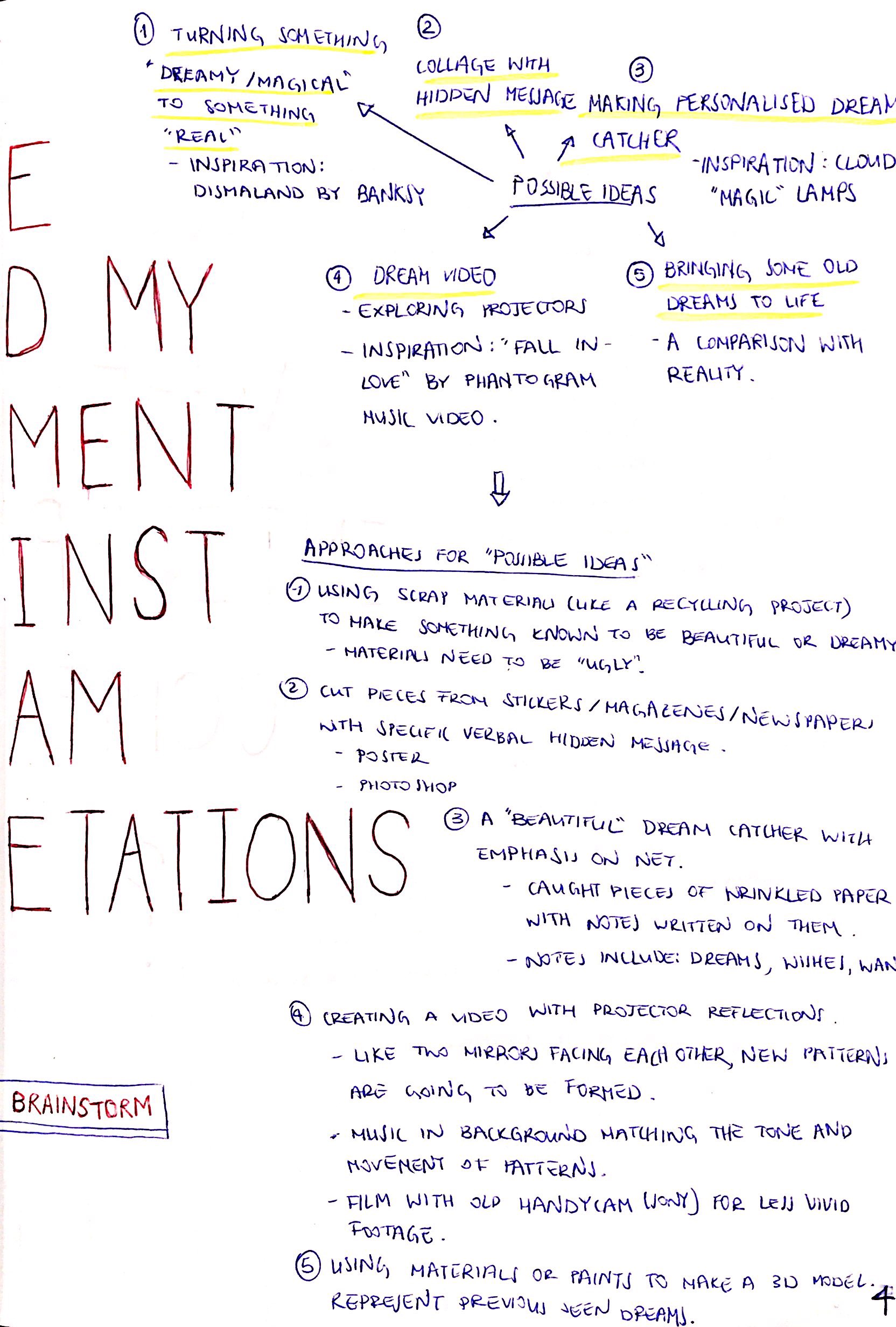 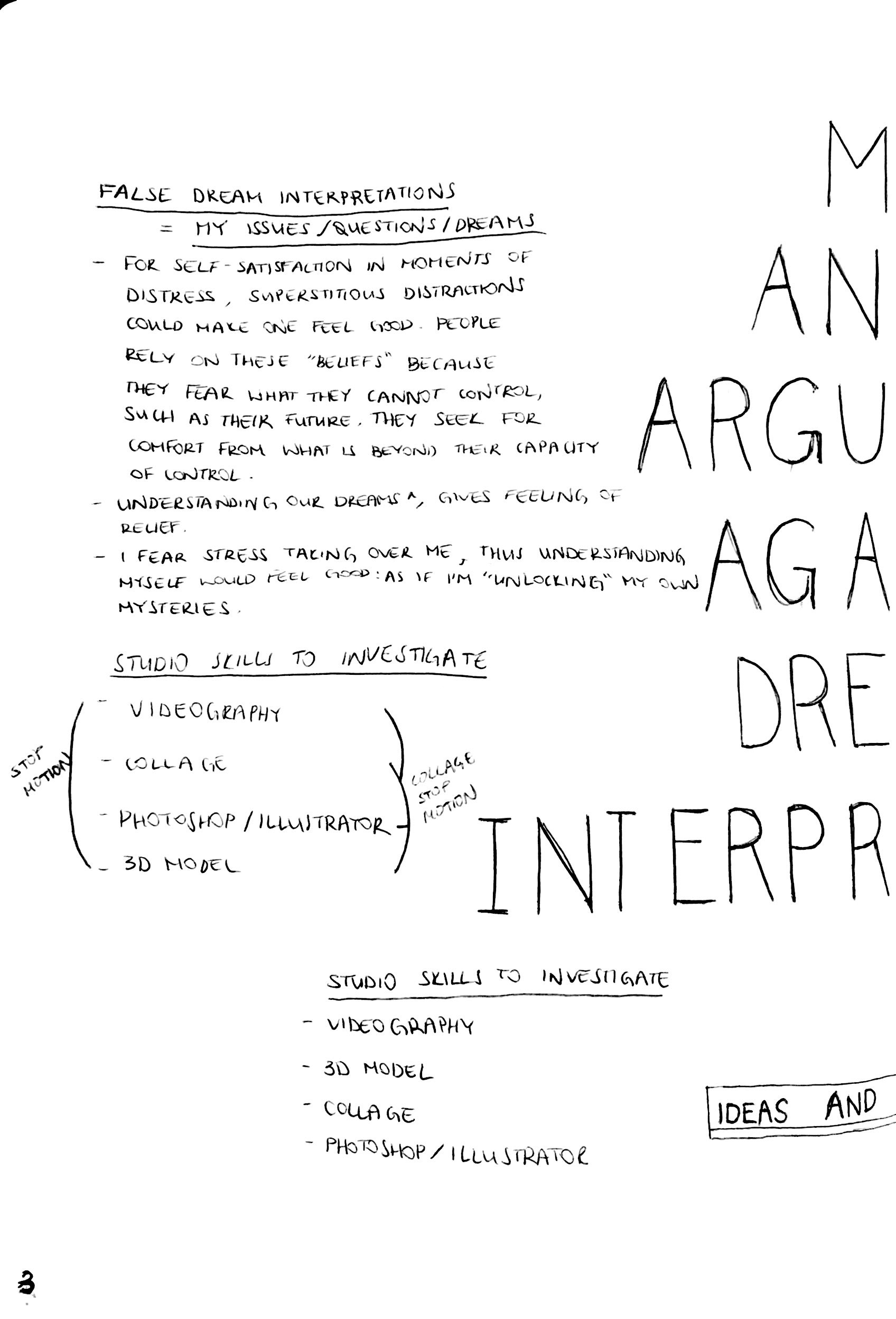 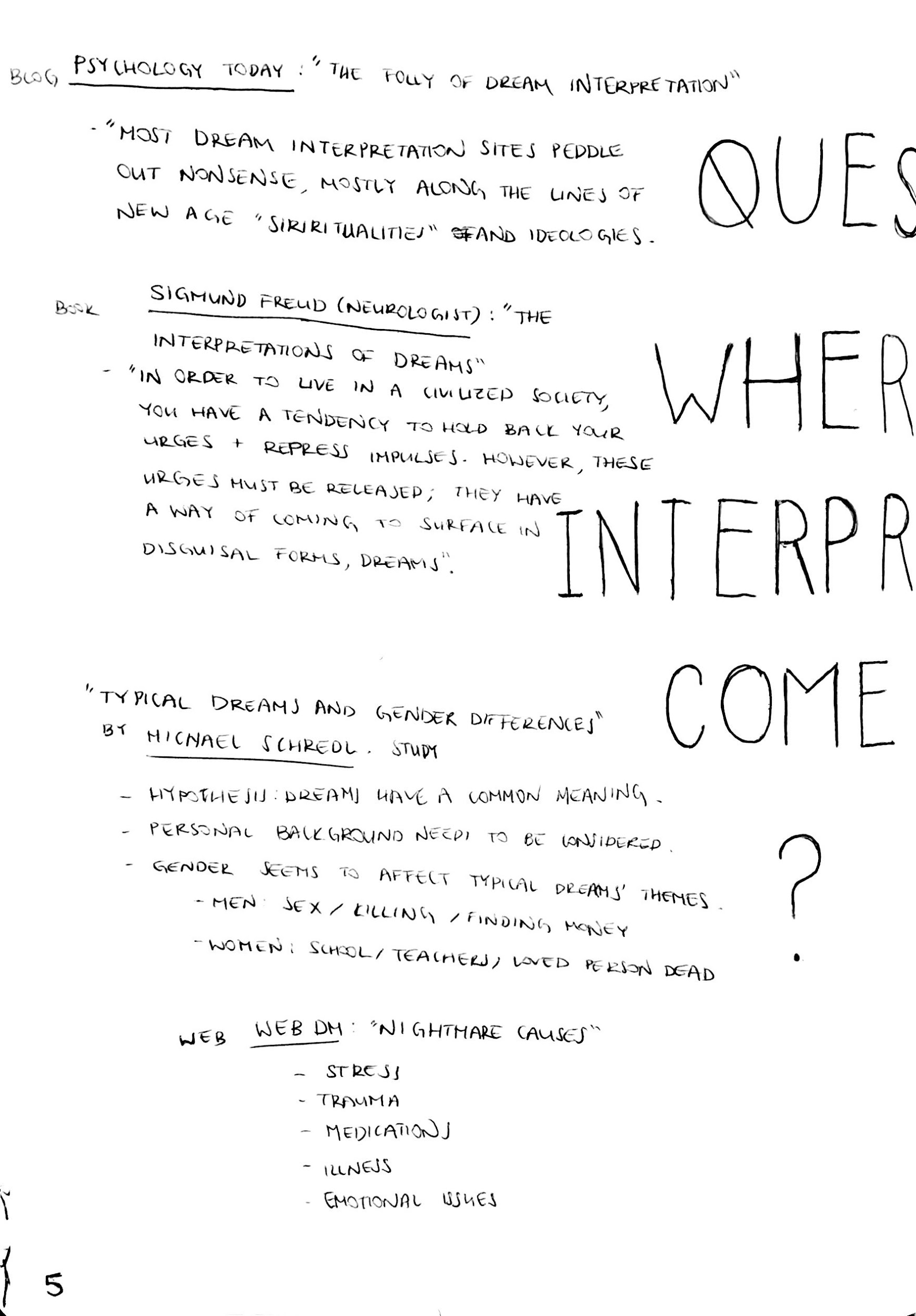 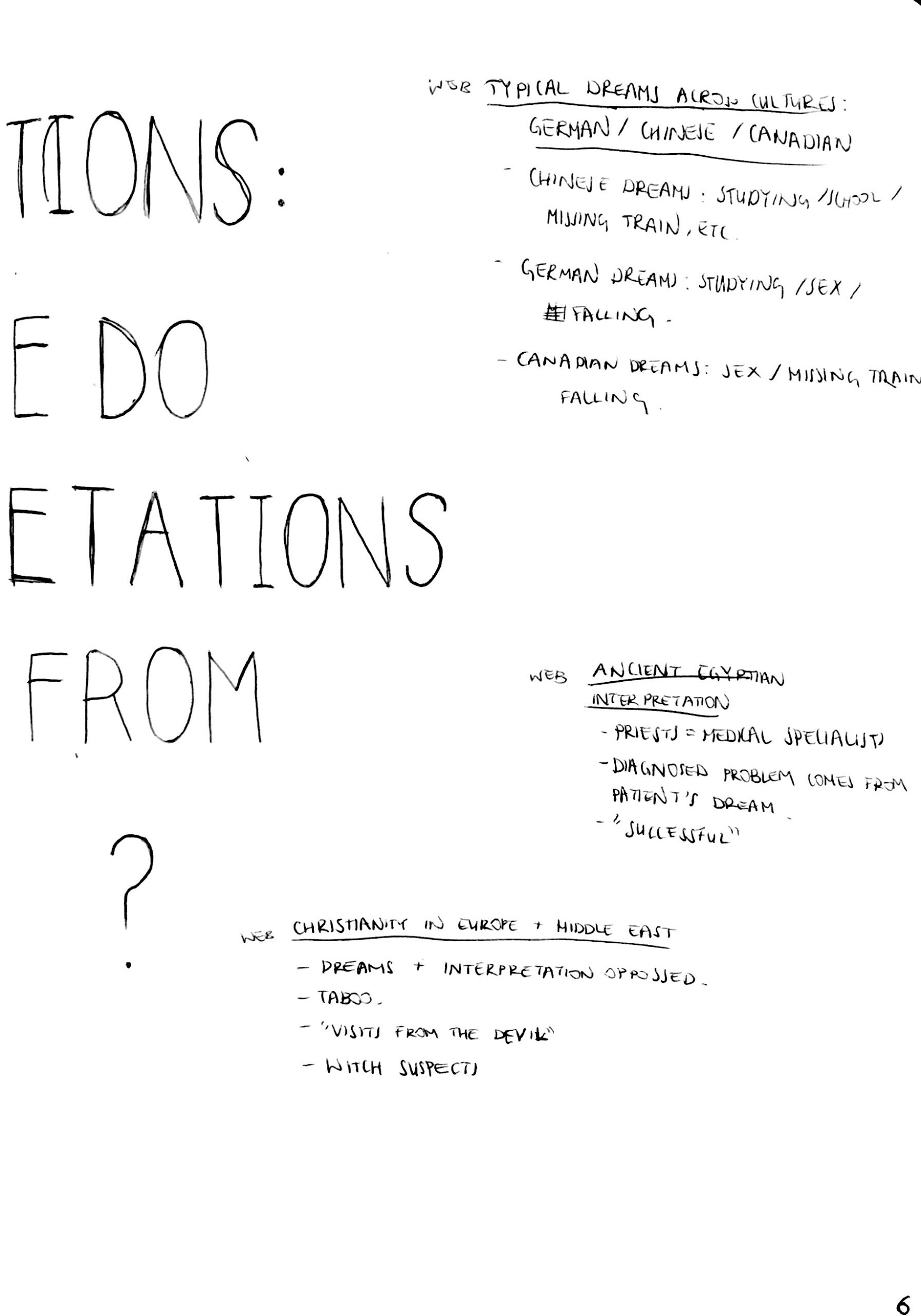 Inspirational Images
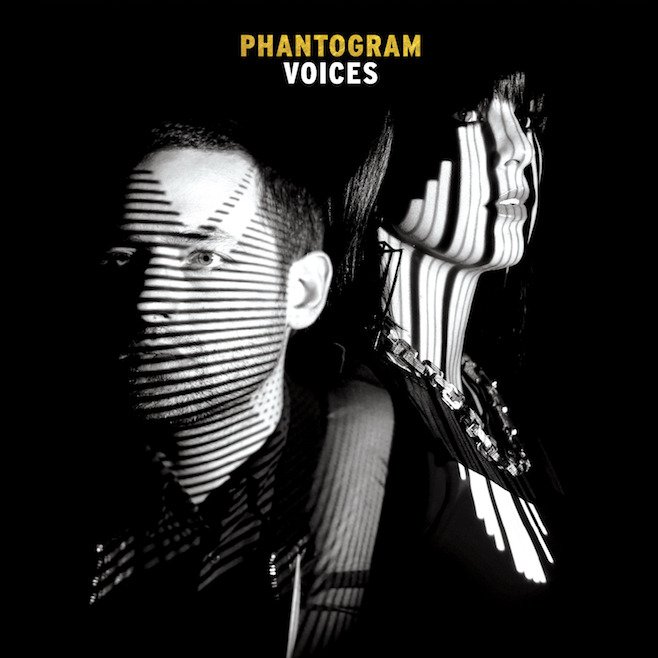 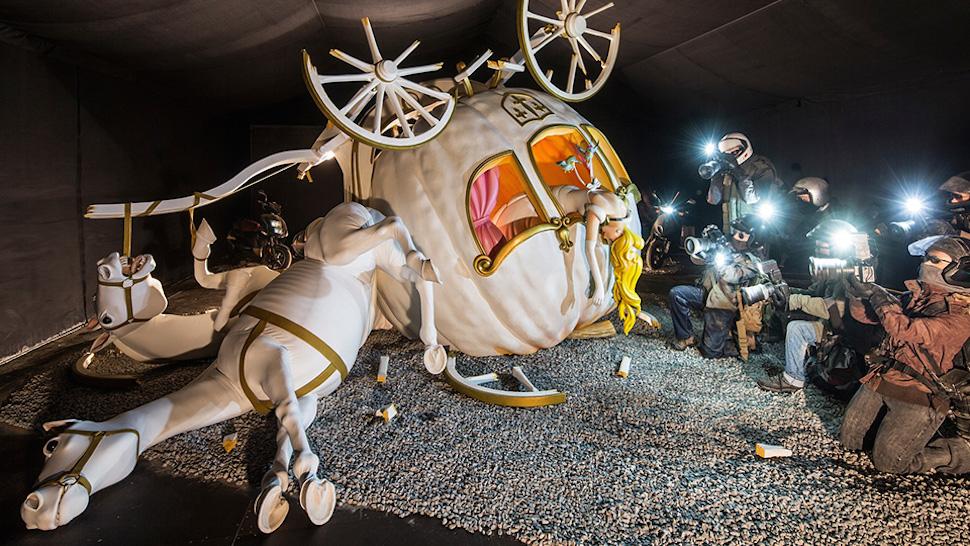 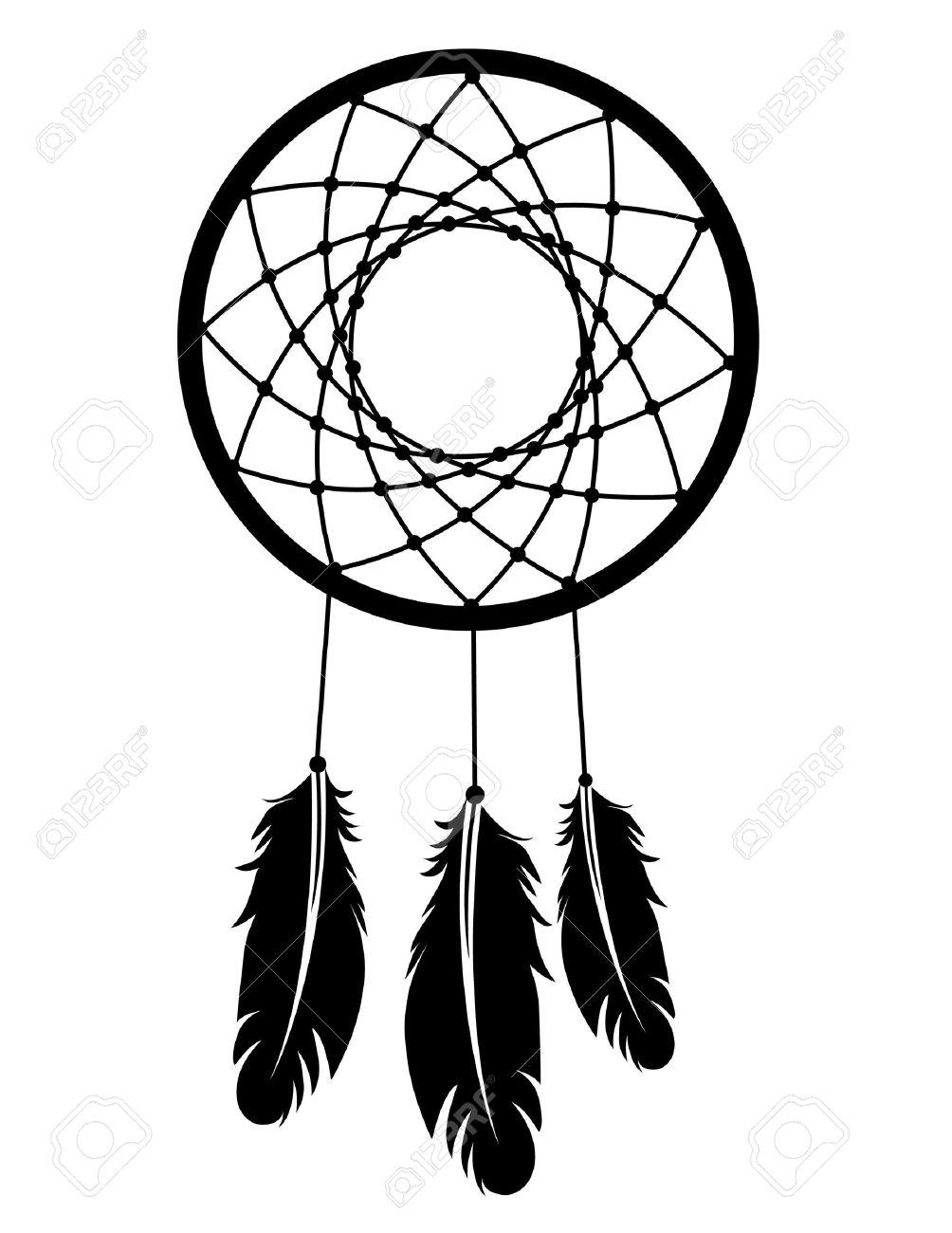 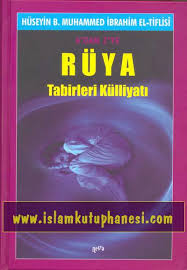 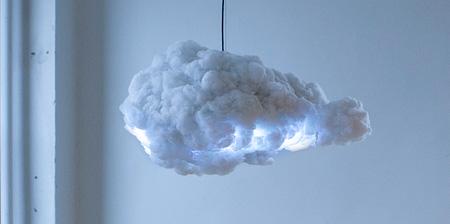 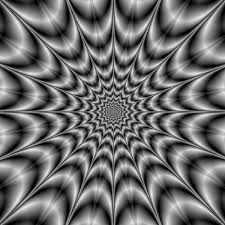 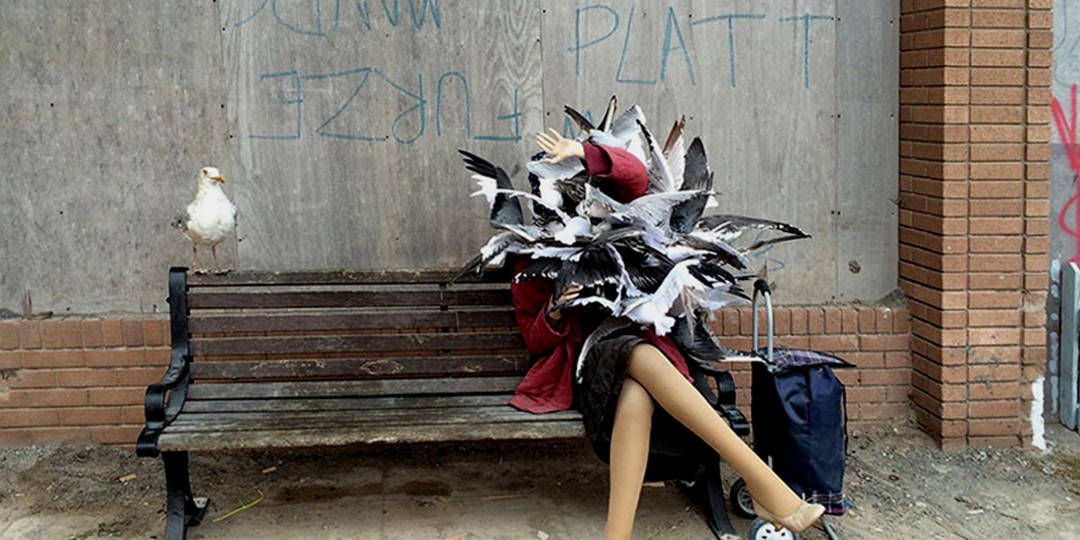 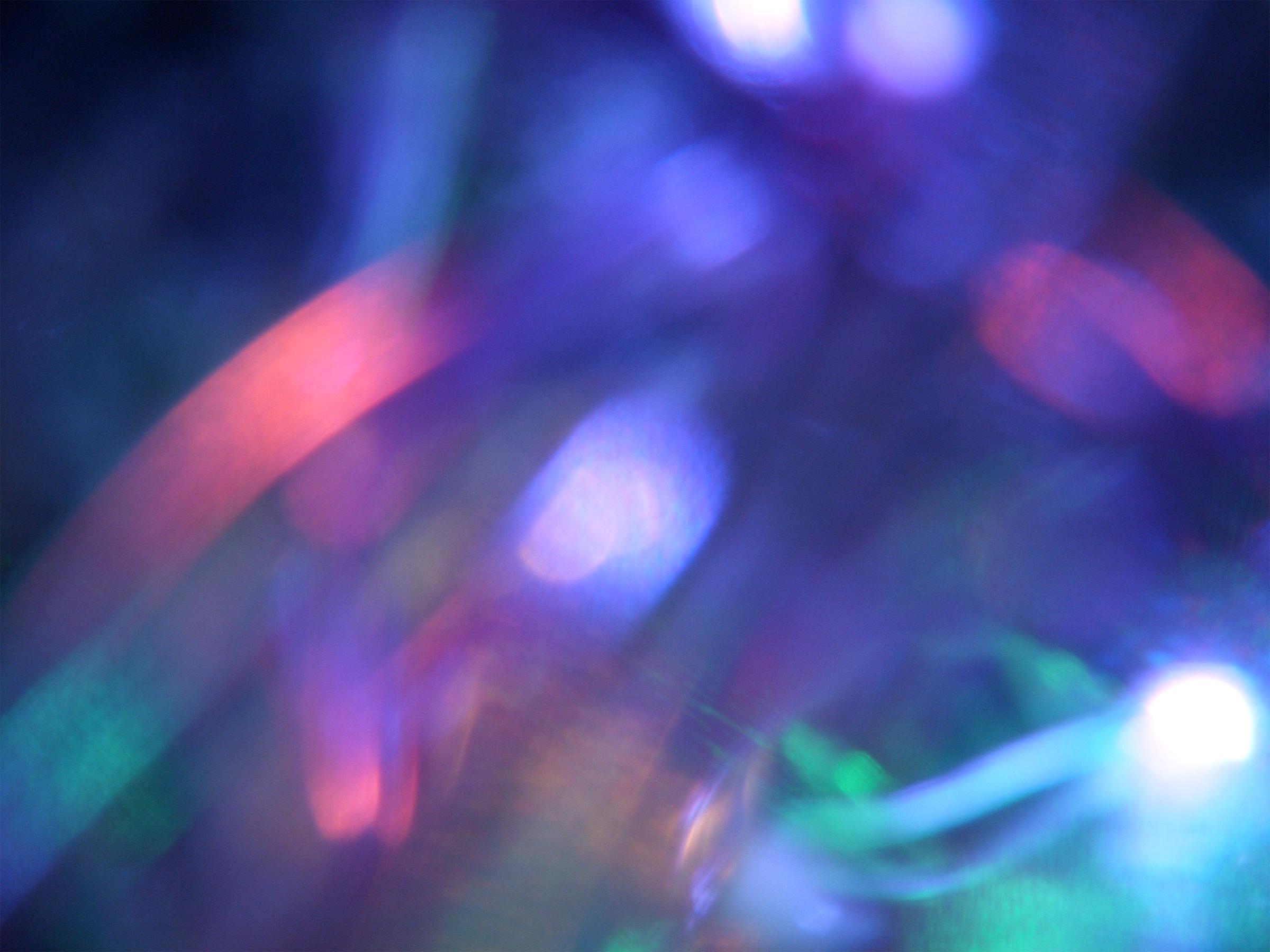 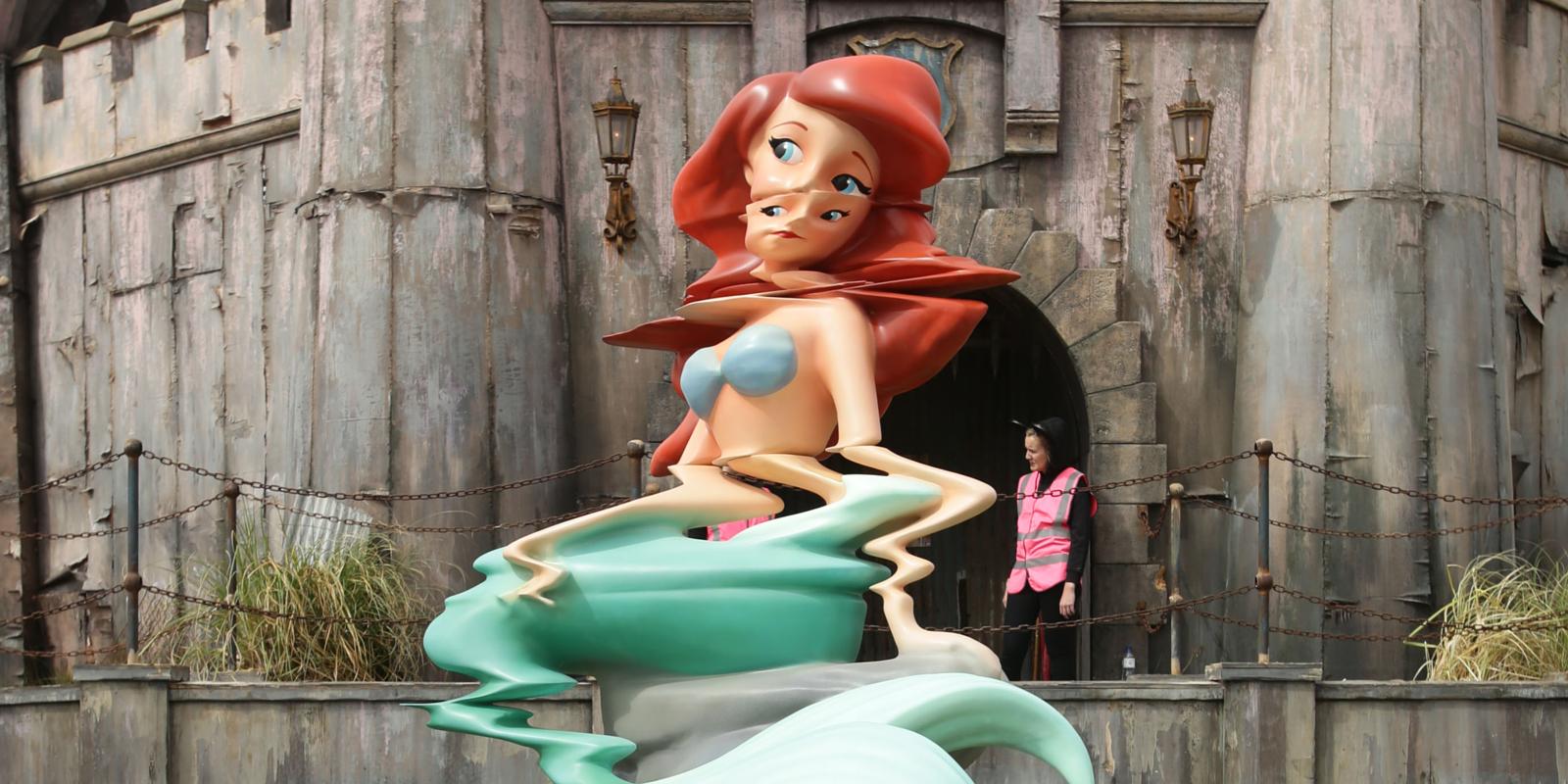 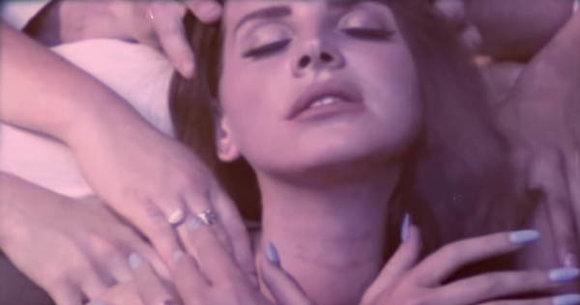 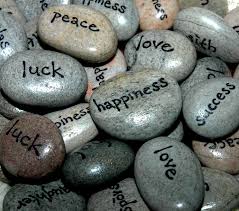 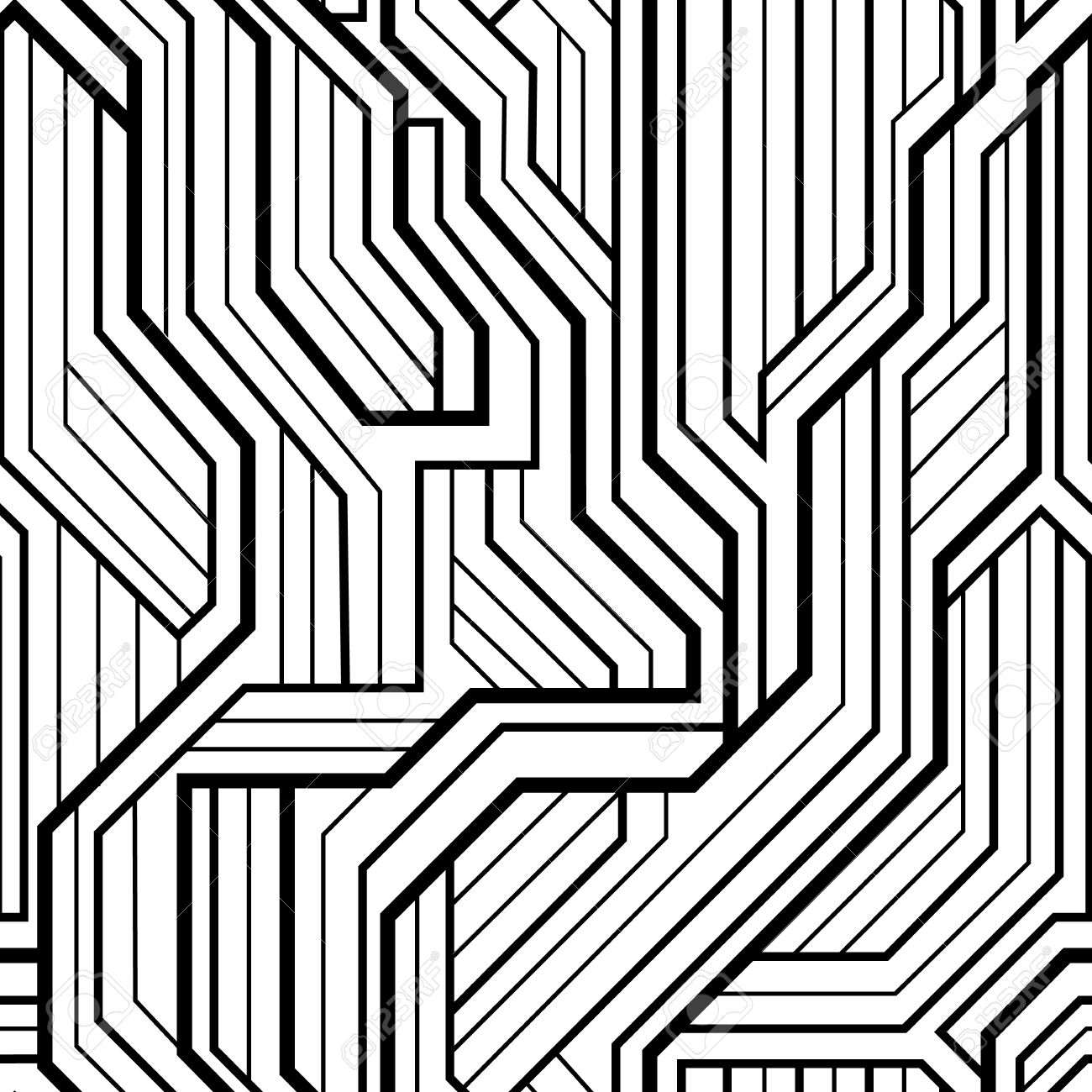 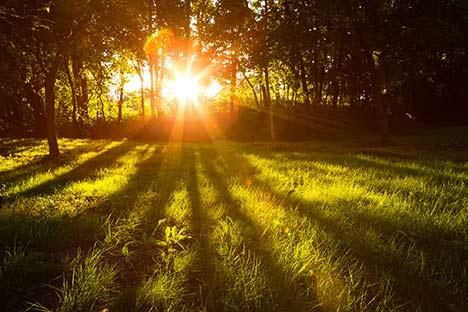 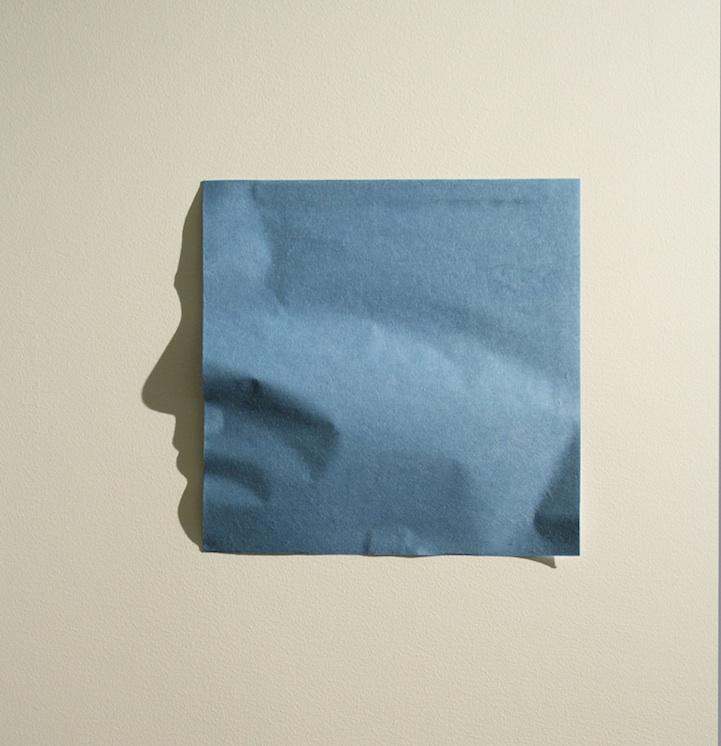 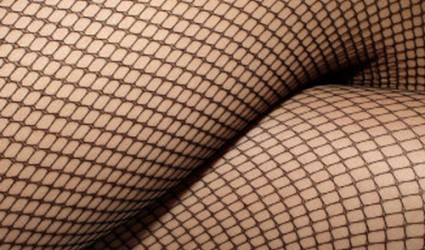 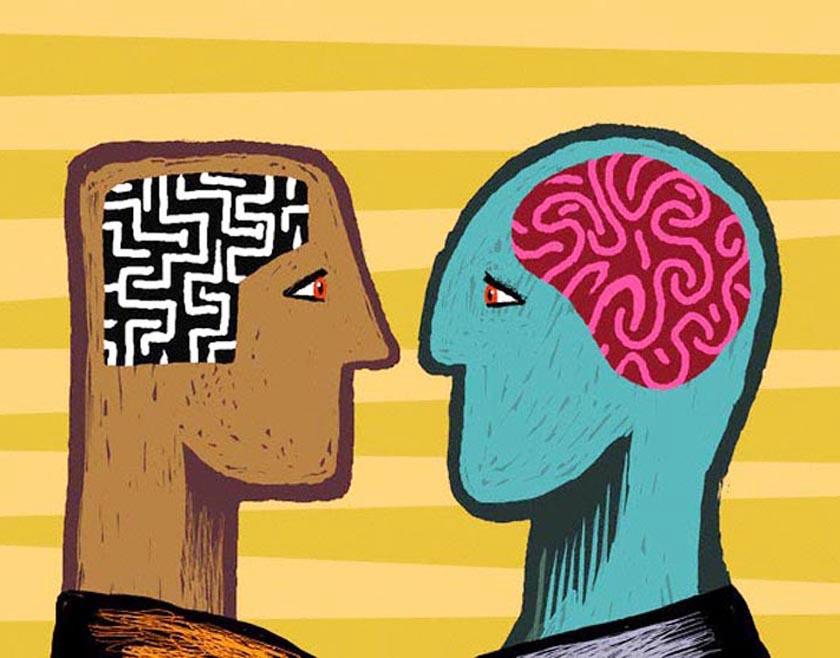 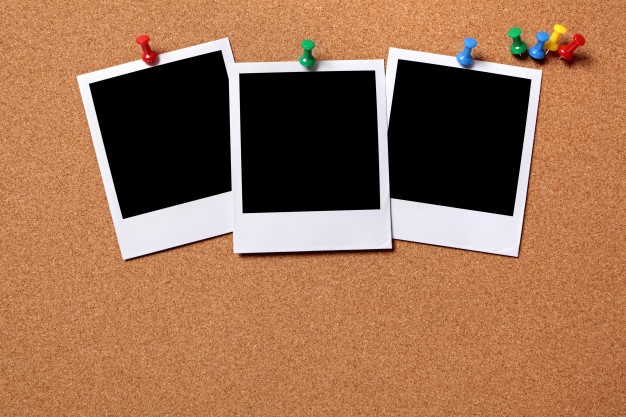 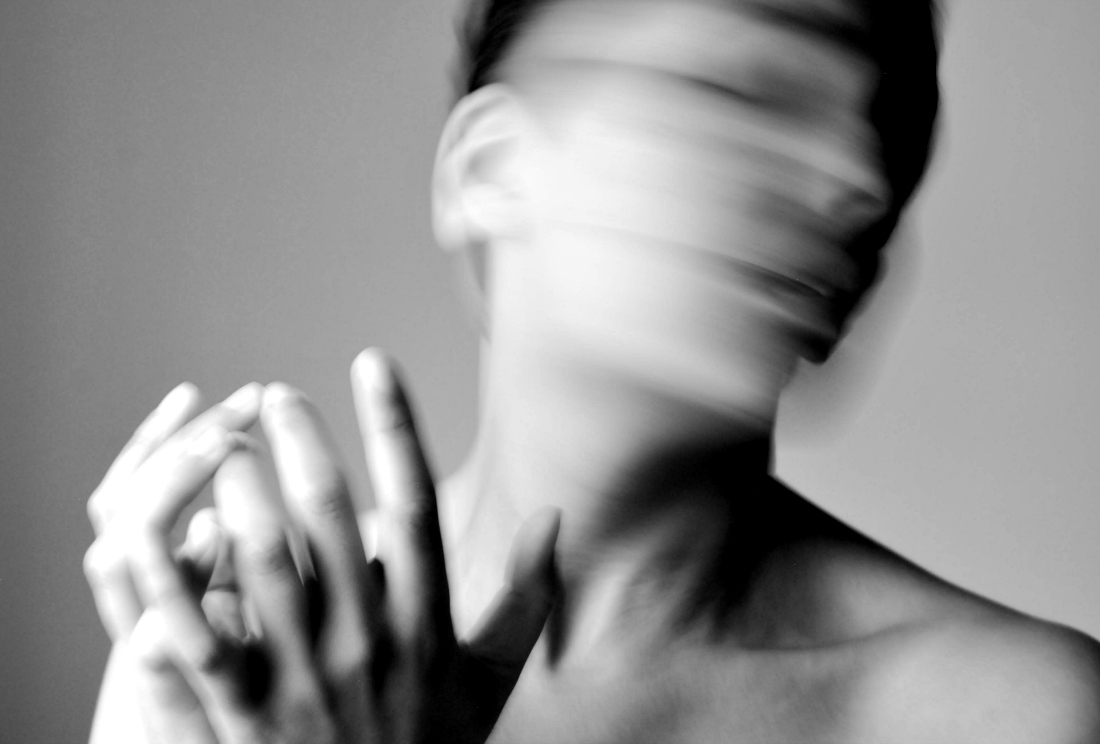